Новосибирск через много лет.Театр Музыкальной комедии.
Руководитель: Ципцина М. Н.
Выполнил: Семенов А.
Что такое театр?
Зрелищный вид искусства, представляющий собой синтез различных искусств — литературы, музыки, хореографии, вокала, изобразительного искусства и других, и обладающий собственной спецификой – отражение действительности.
Какой бывает театр?
Авторс
кий
оперный
театр
детский
драматический
теней
Музы
кальной комедии
Балет
ный
кукол
Театр музыкальной комедии
Это и коллектив, ставящий музыкальные спектакли, и разновидности музыкально-сценического жанра Прежде всего это — единство сценического действия и музыки, при постоянном приоритете музыки в каждом из жанров, отличающихся особенностями своей музыкальной драматургии.
Театр Музыкальной комедии в Новосибирске
Театр ведет свою историю со 2 февраля 1959 года
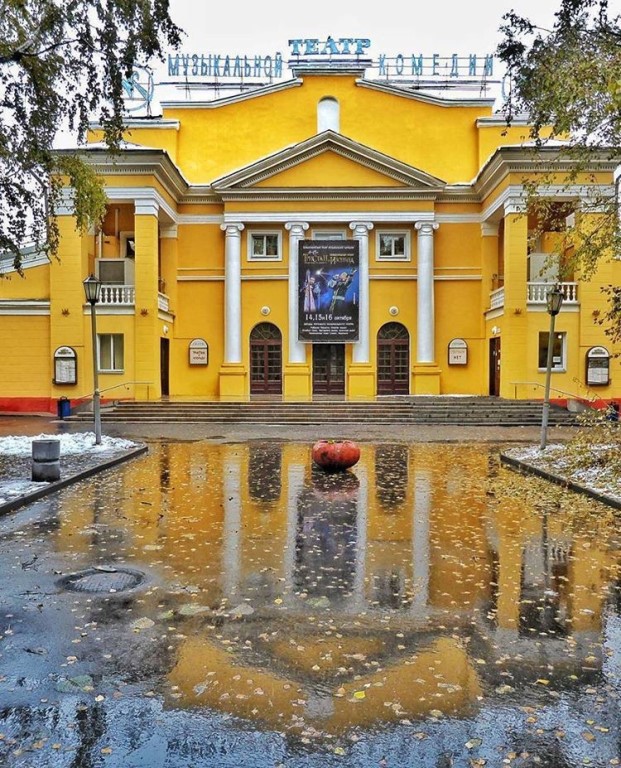 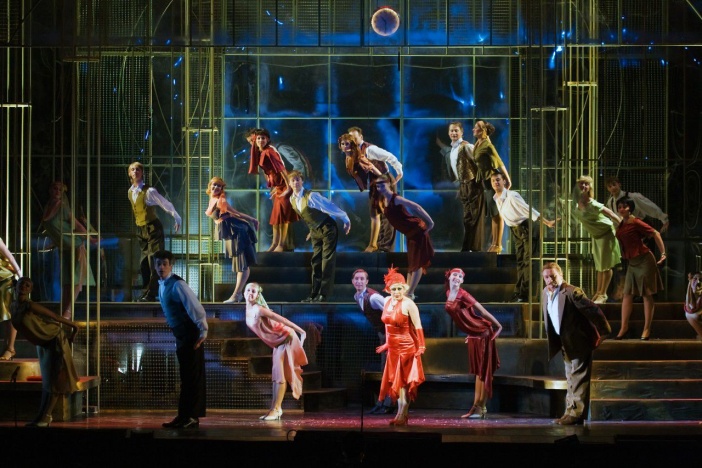 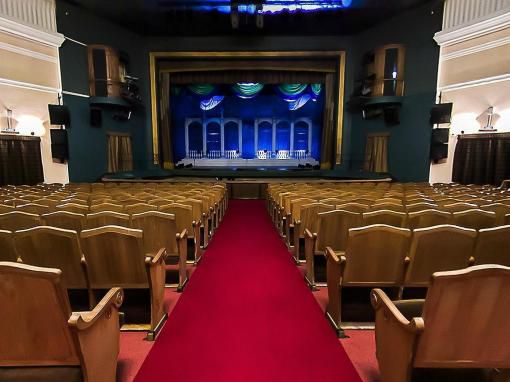 Кадры спектаклей
Тётка Чарлея (музыкальная комедия в 2-х действиях)
Алладин
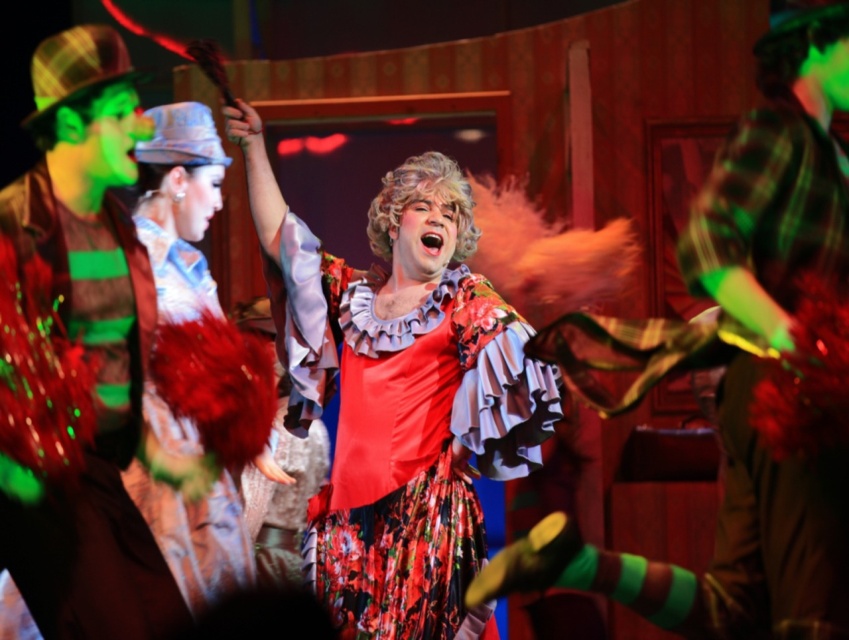 Создание макета нового здания
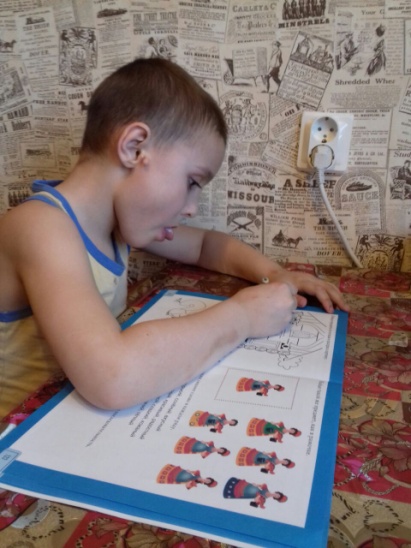 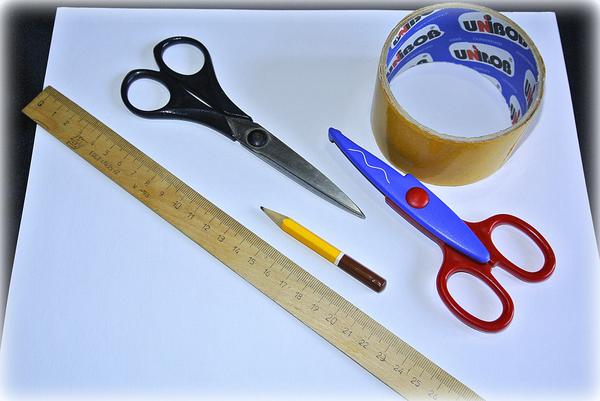 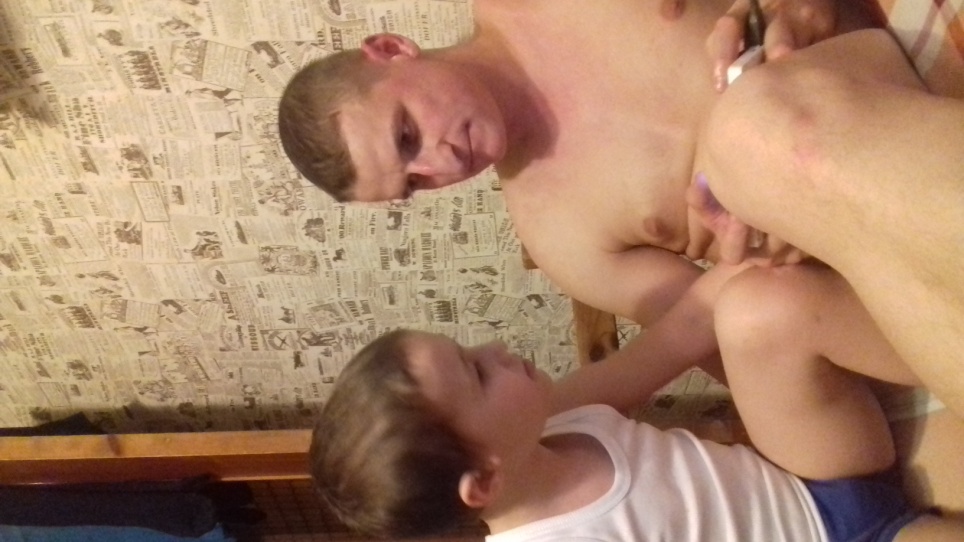 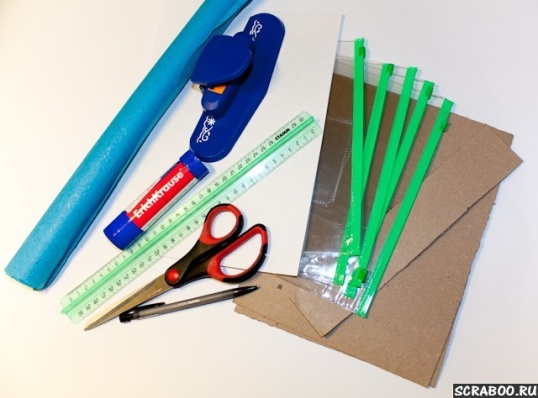 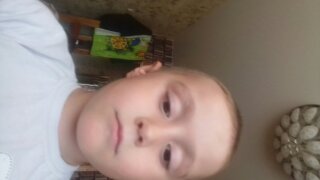 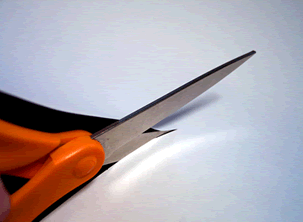 Что получилось?
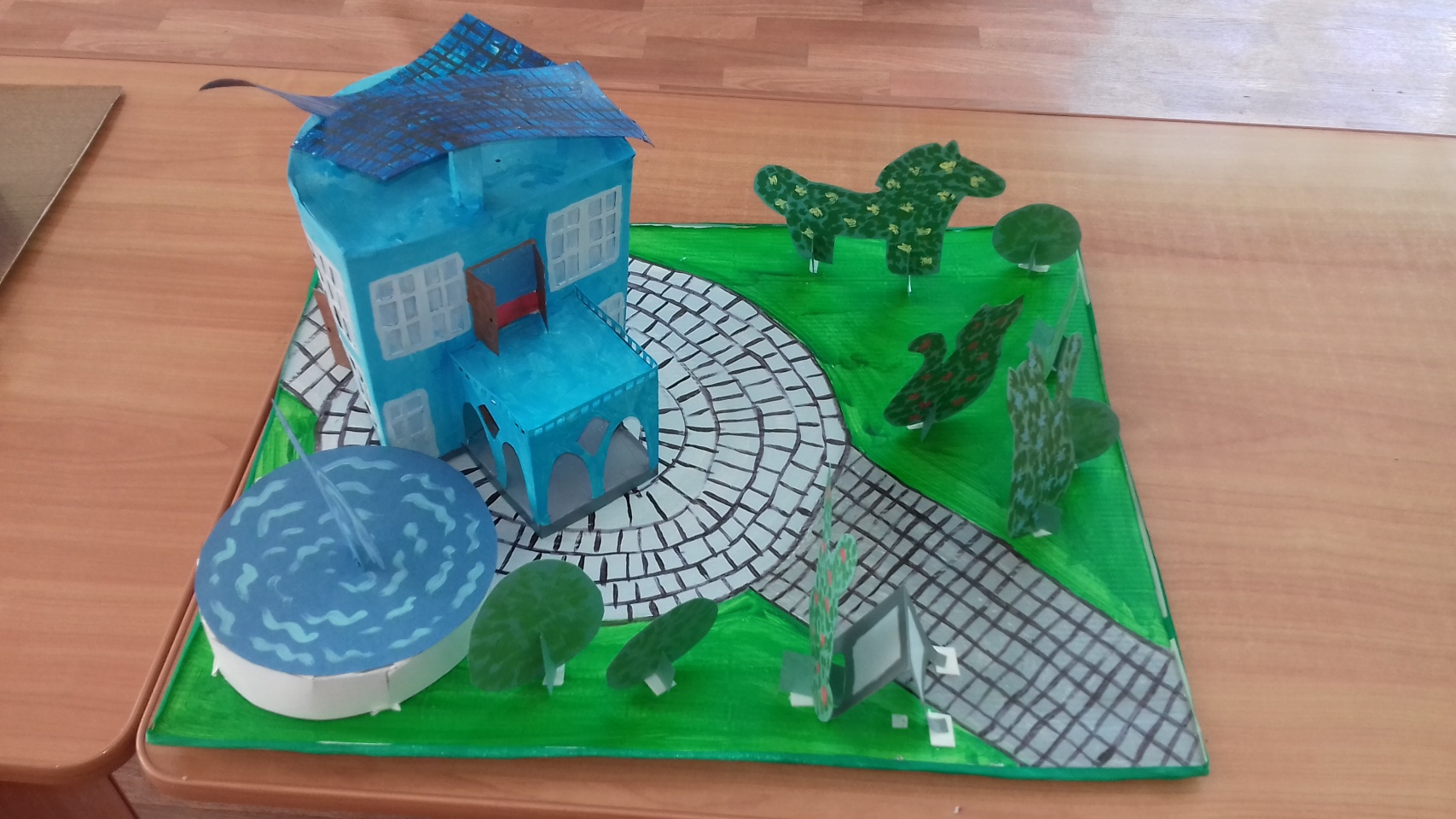 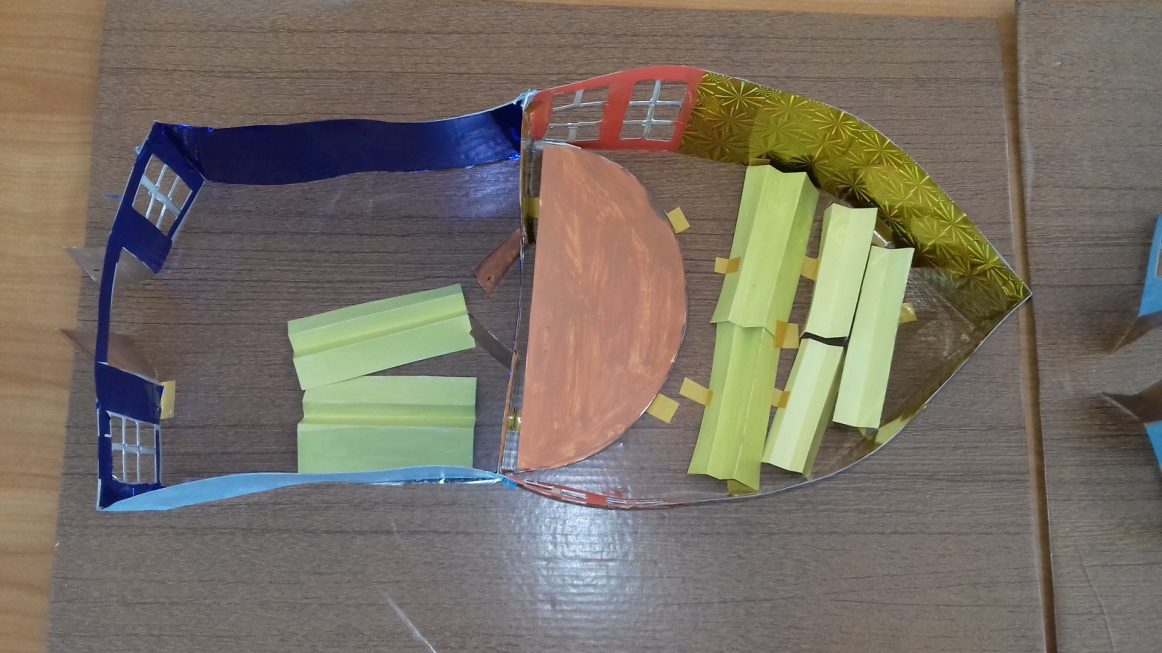 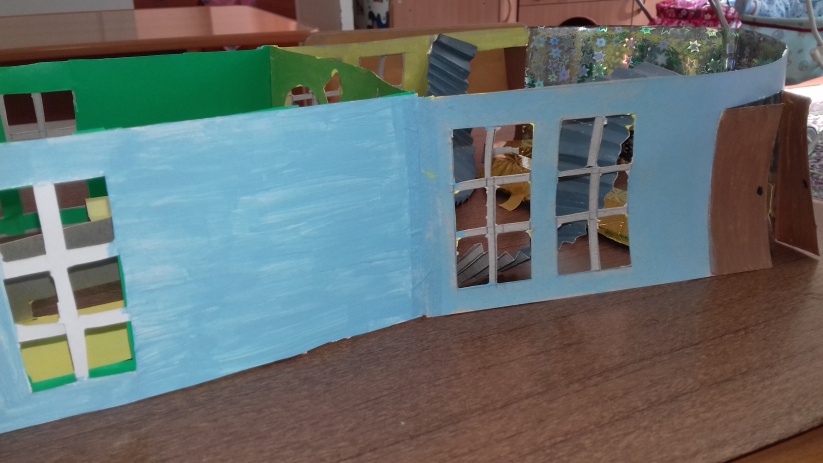 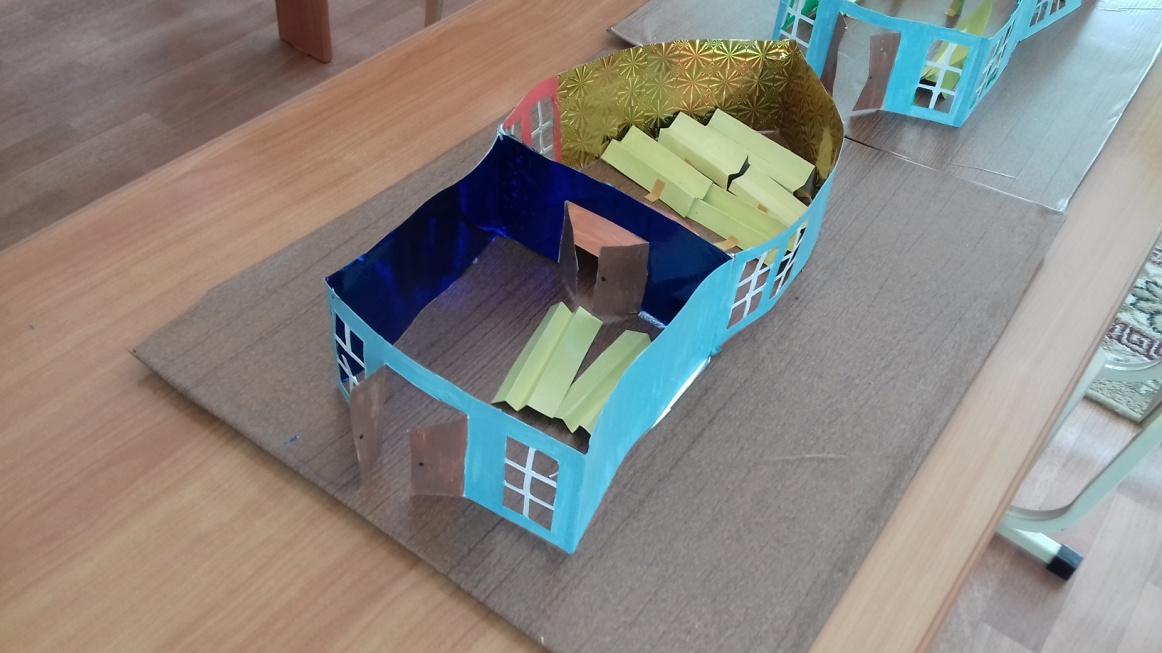 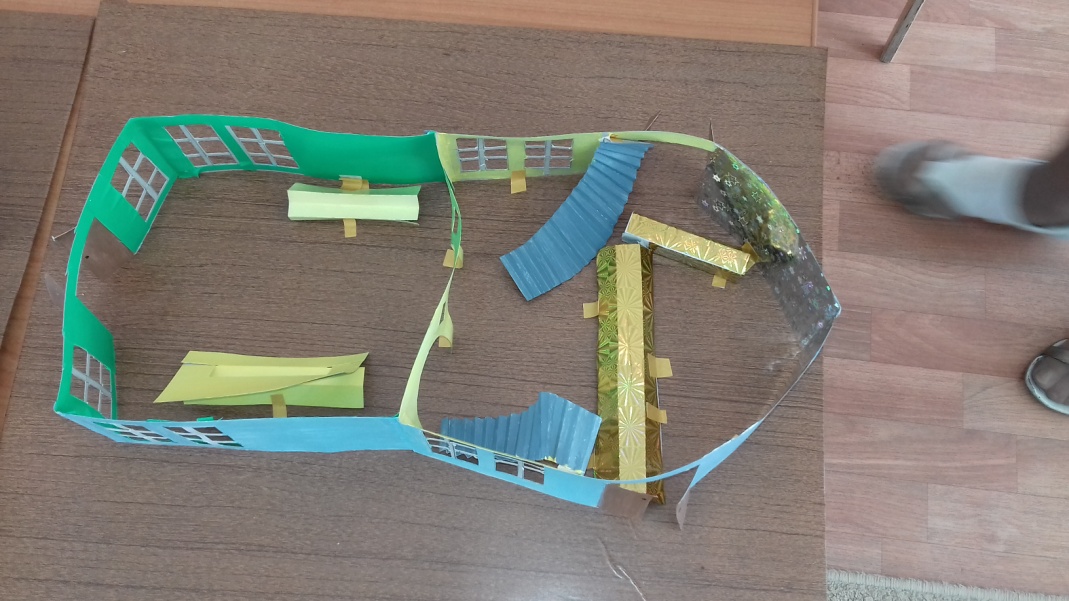 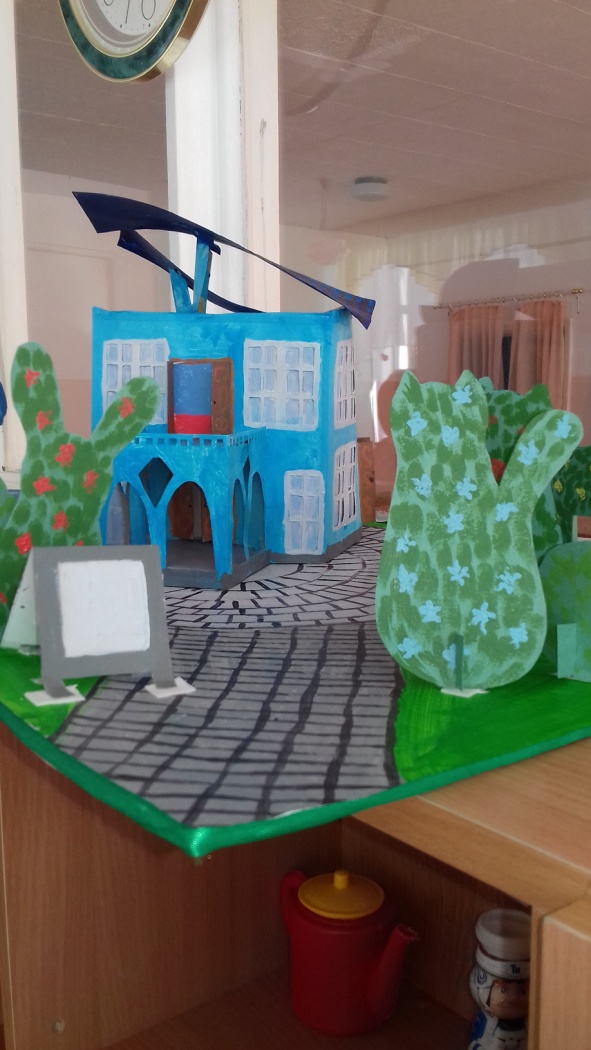 Новосибирск через много лет.Макет.Театр Музыкальной комедии.
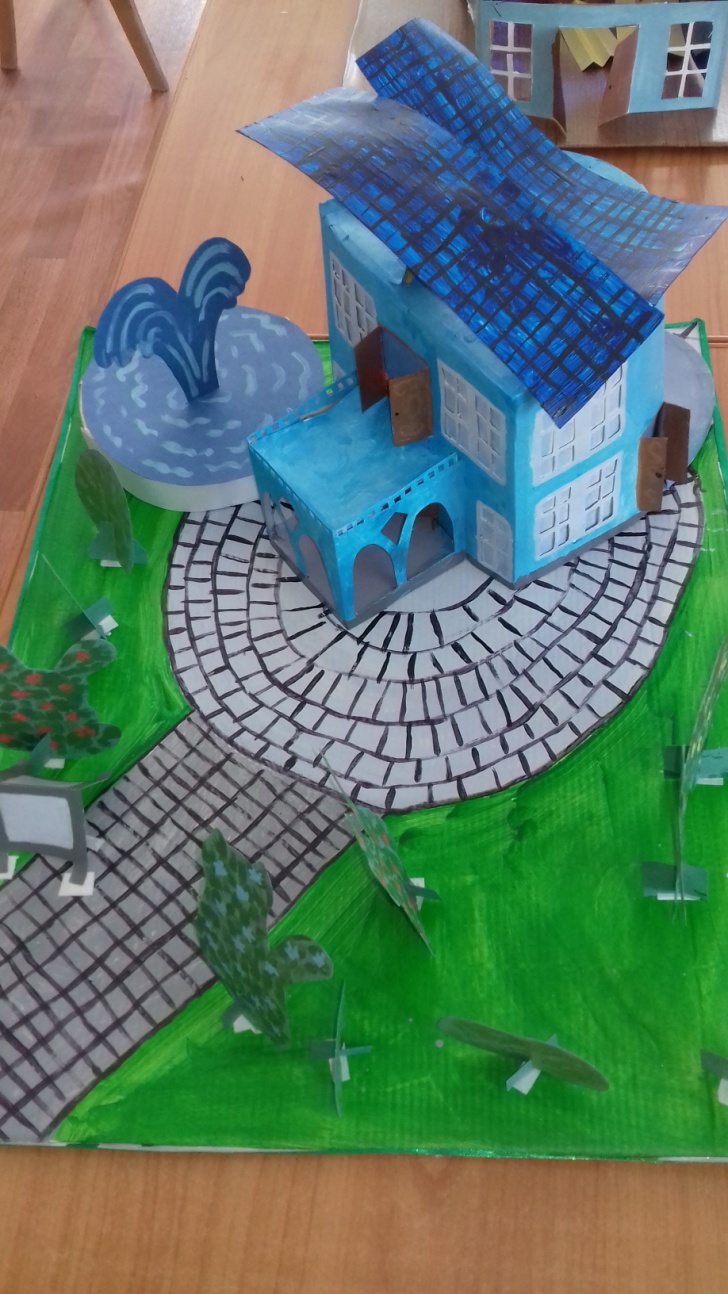 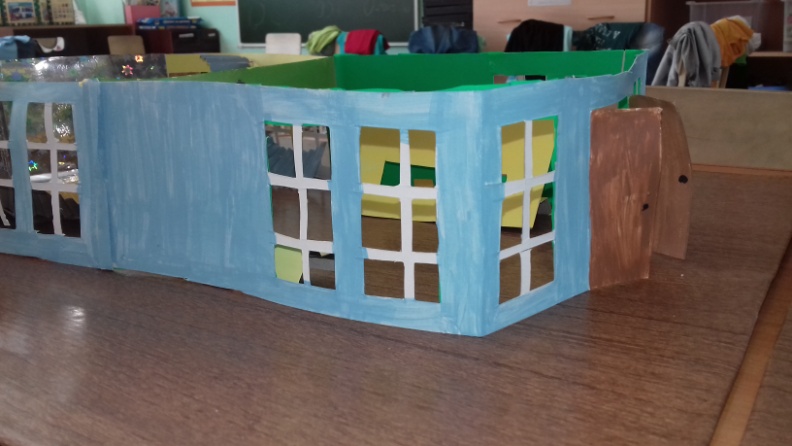 Спасибо за внимание!